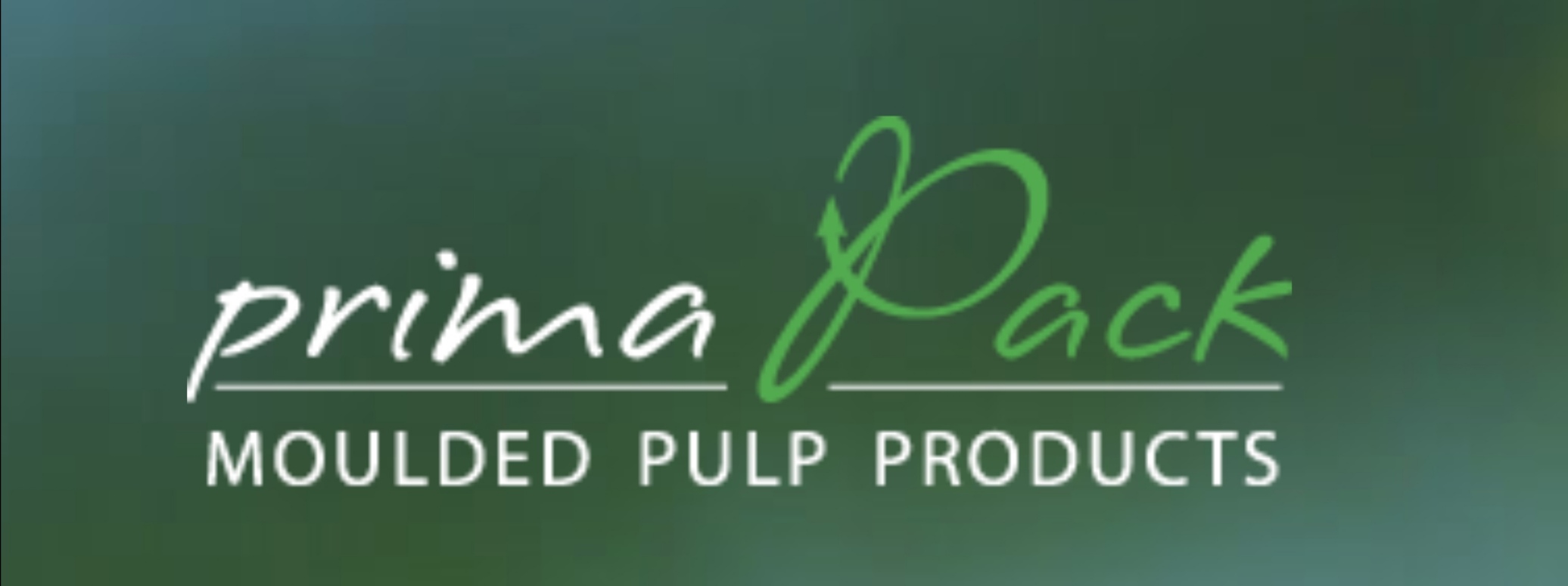 Thanks for your visit